ᛁᛝᚸᛚᛁᚳ ᛫ ᚱᚢᚾᛋ᛫
English Runes
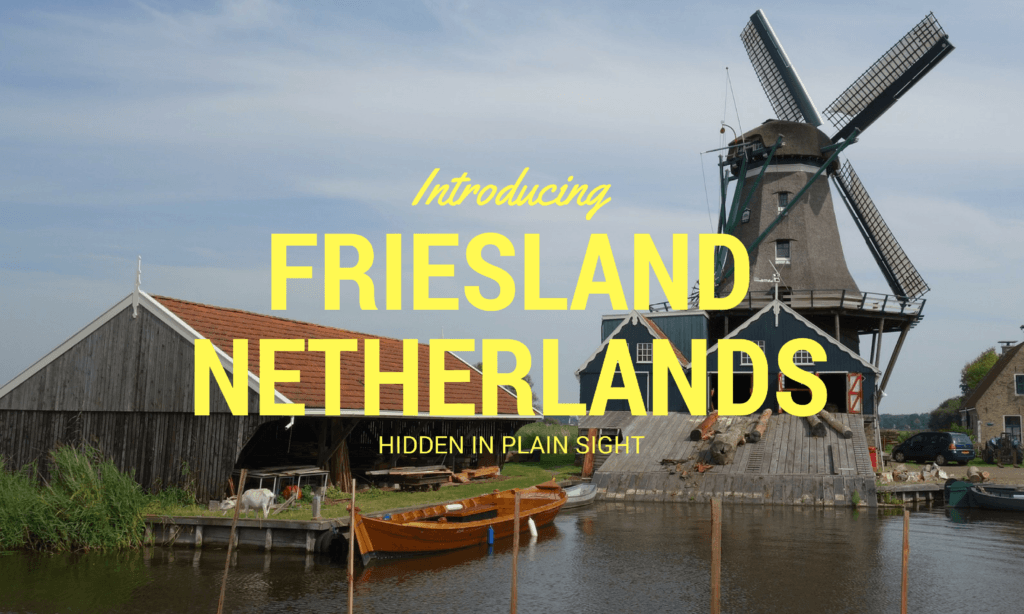 Anglo-Frisian Link
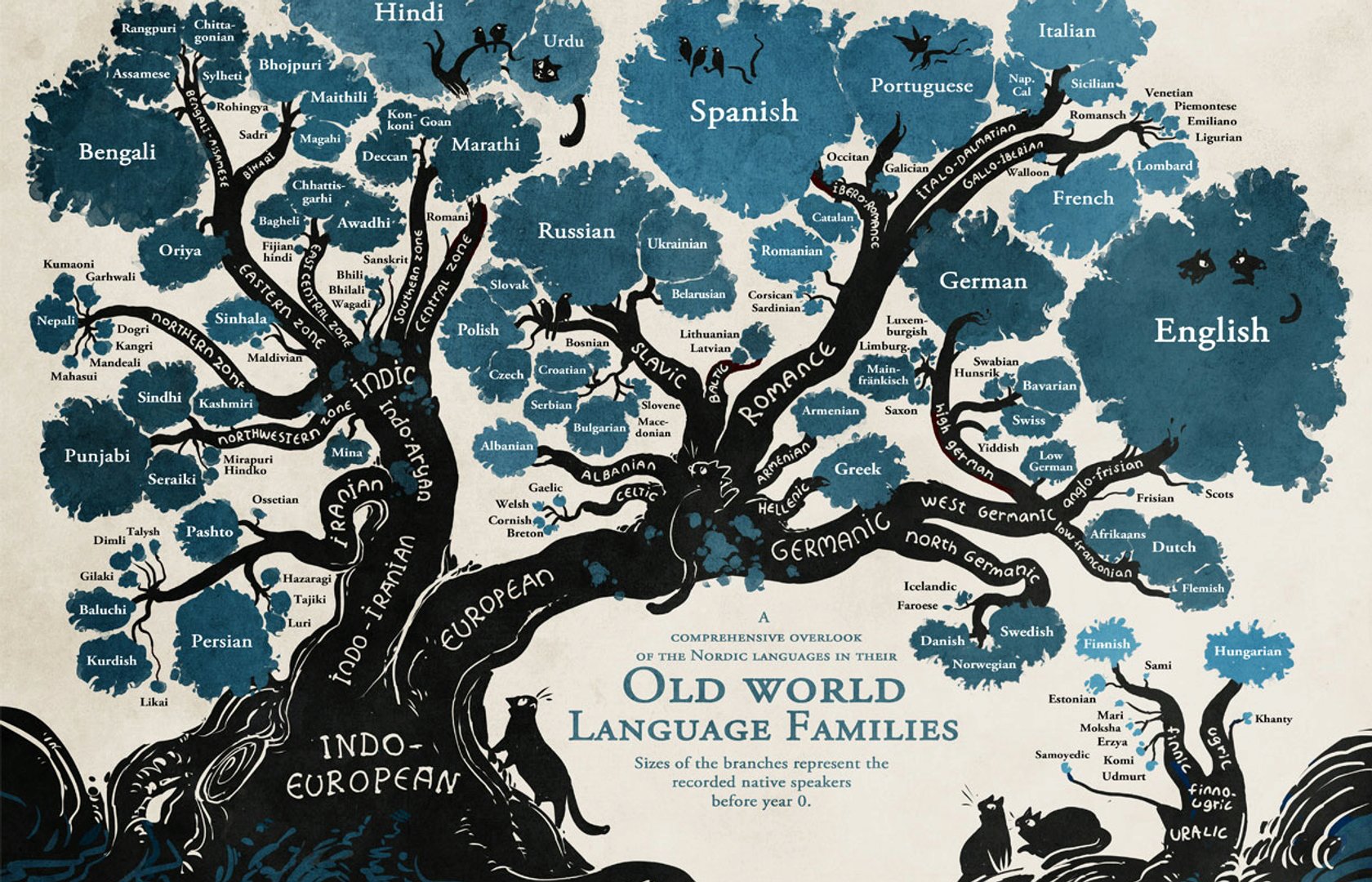 Anglo-Frisian Link
History
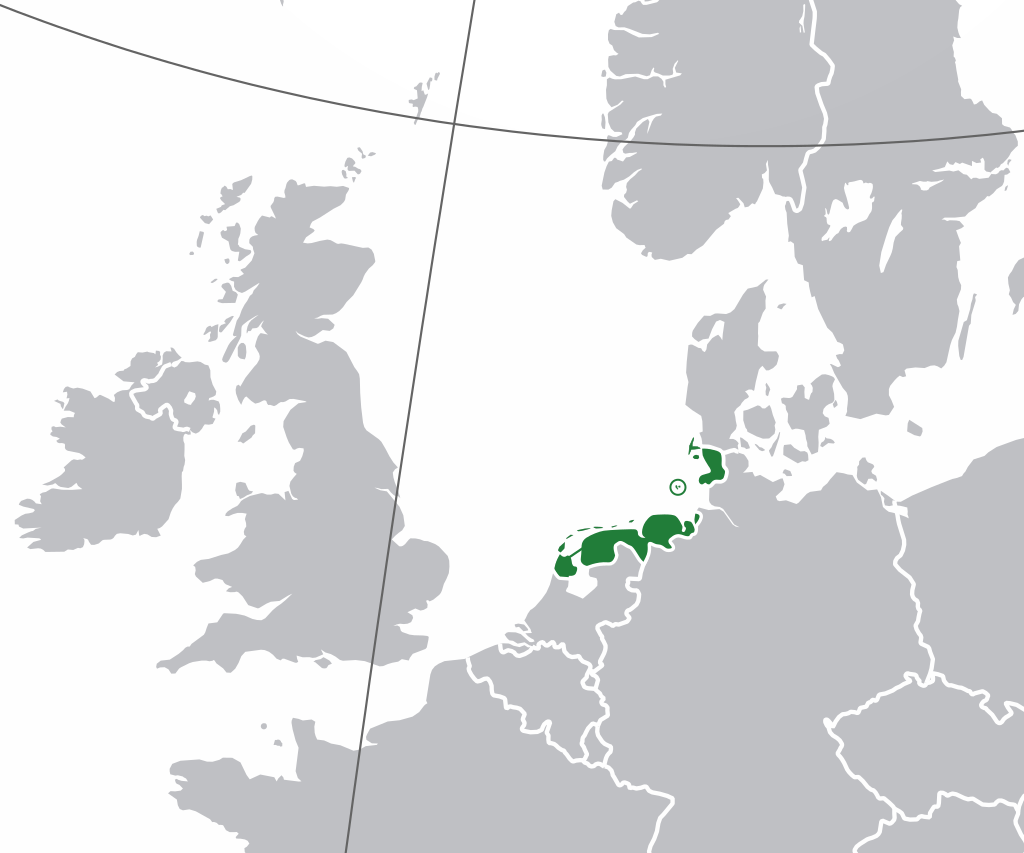 Anglo-Frisian Link
History
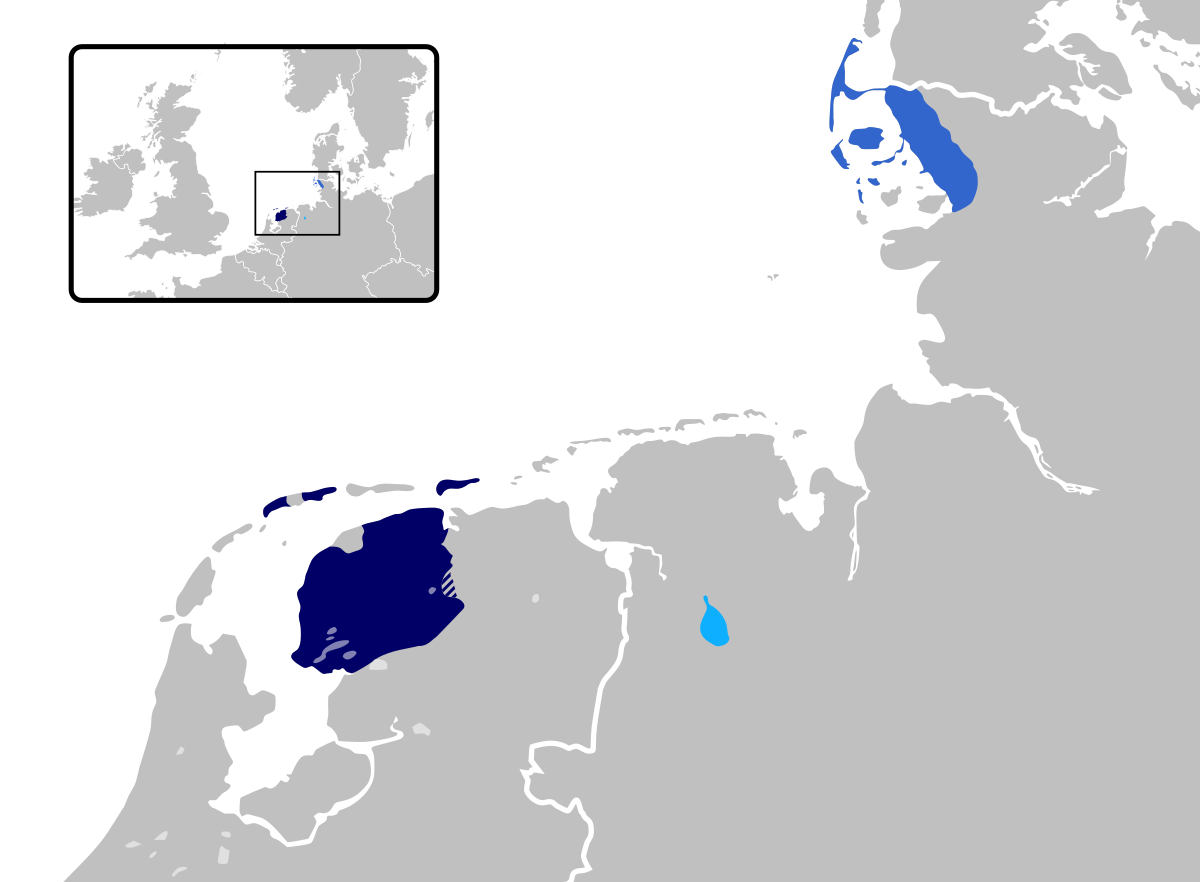 Anglo-Frisian Link
History
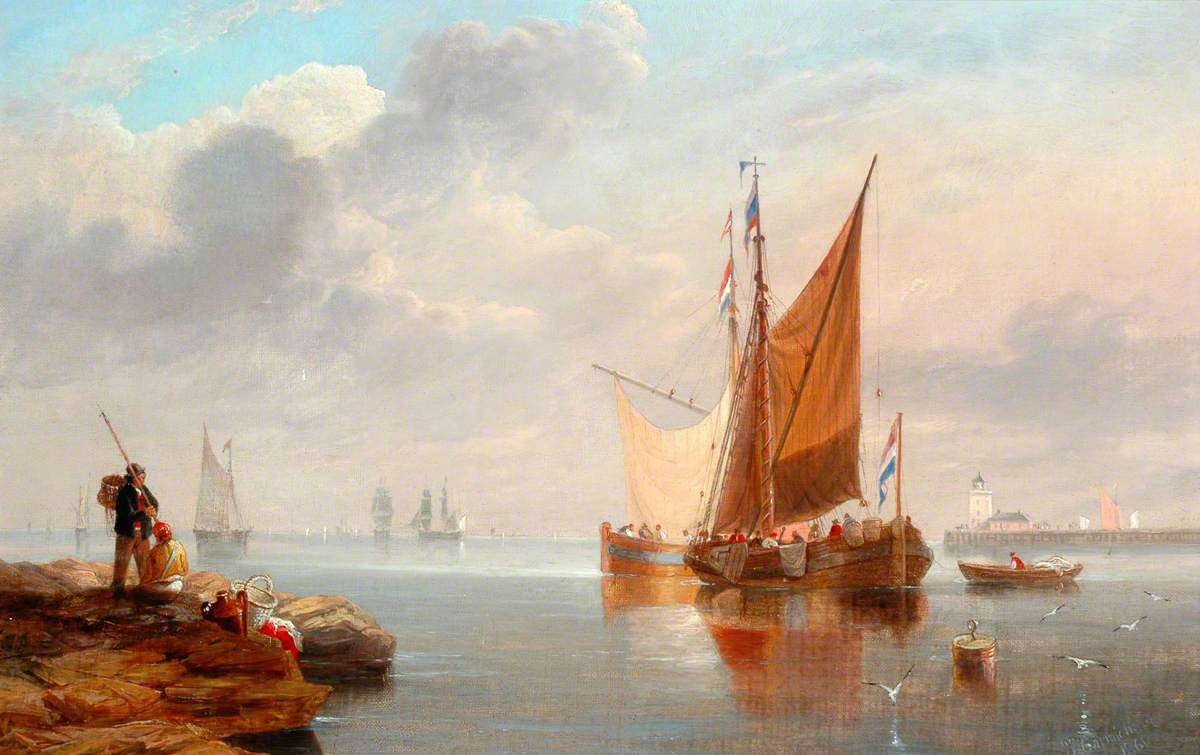 Anglo-Frisian Link
History
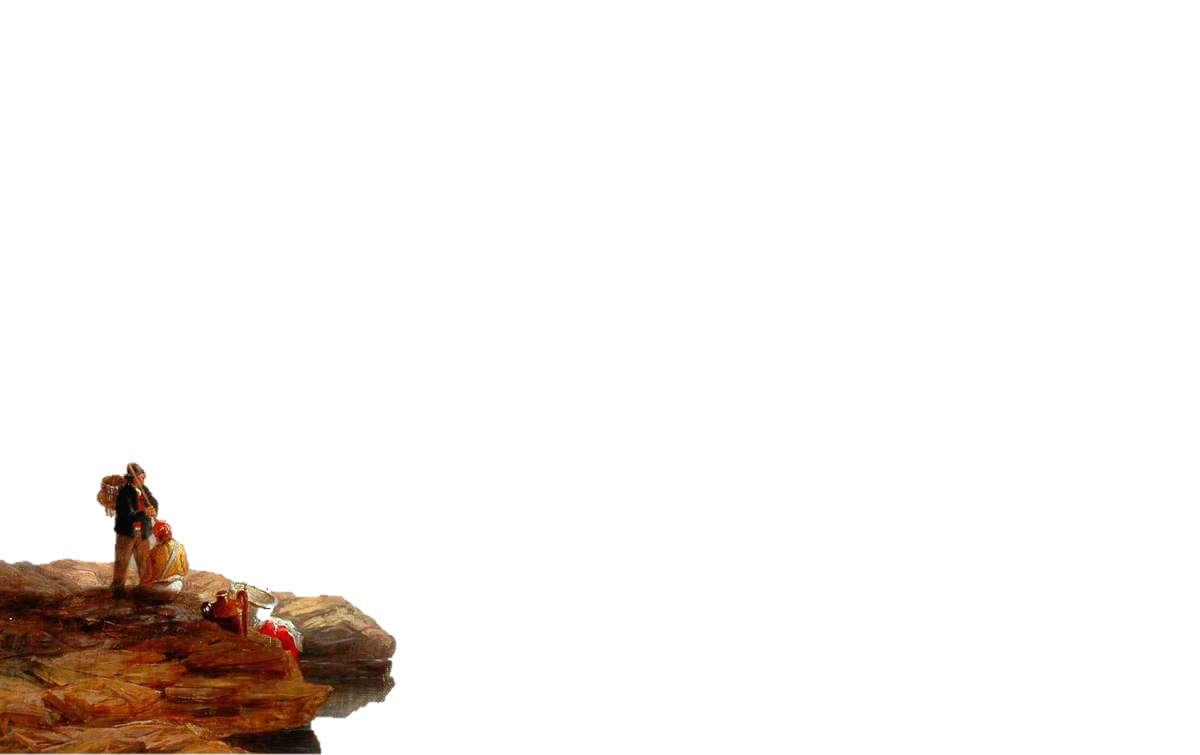 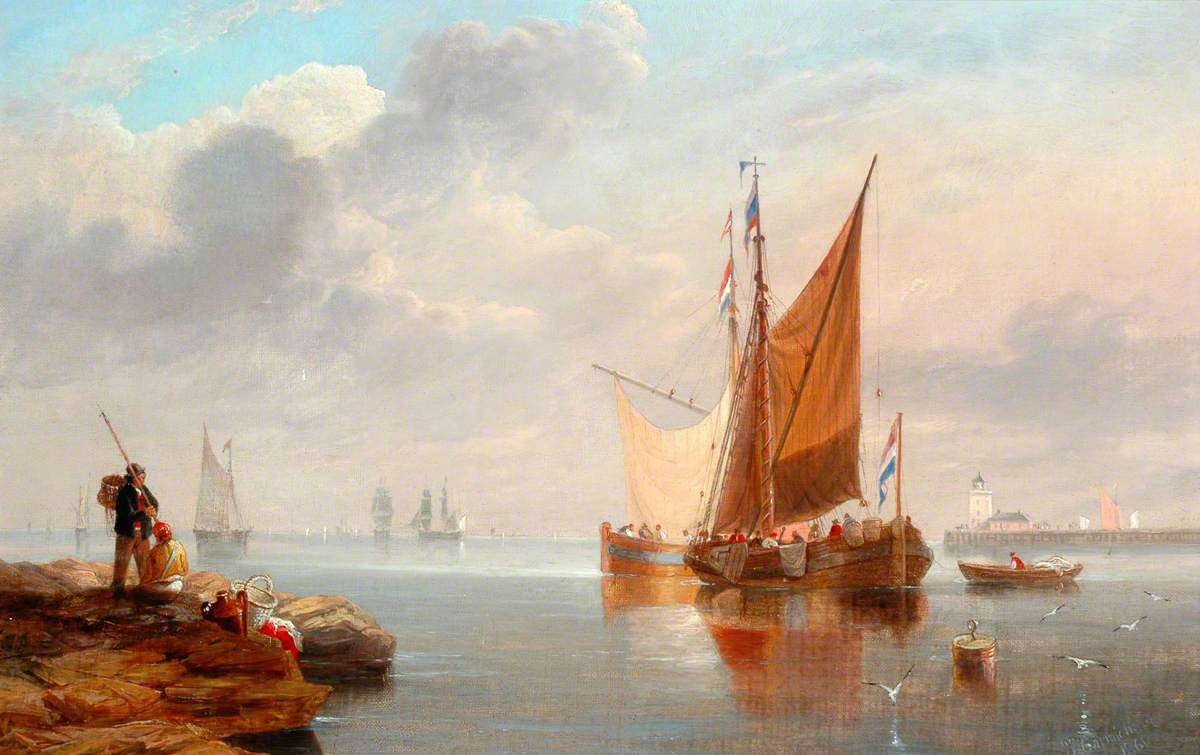 Anglo-Frisian Link
Grandmother
This is my “Beppe”
Video
Anglo-Frisian Link
What was the story about?
What words did you hear?
Video
What was the story about?
Anglo-Frisian Link
She and her sister came on a boat and arrived in Halifax in 1955. 
They were on the ocean for 10 days. 
Then they rode a train to here (Dunnville). 
She is 84 years old. 
At the end she said she was sitting at home with my parents
Video
What words did you hear?
Icke
Mi
Suster
Ymigrêre
Jier
Oseaan
Halifax
Komme
I
My
Sister
Immigrate
Year
Ocean
Halifax
Come
Anglo-Frisian Link
Video
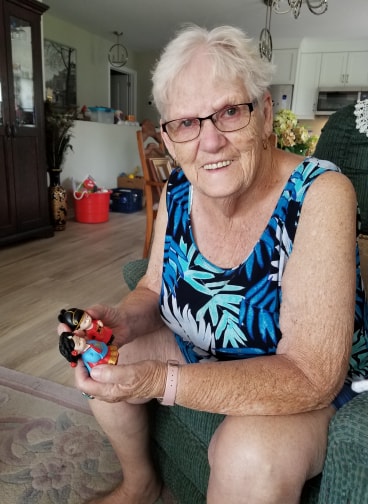 Anglo-Frisian Link
Video
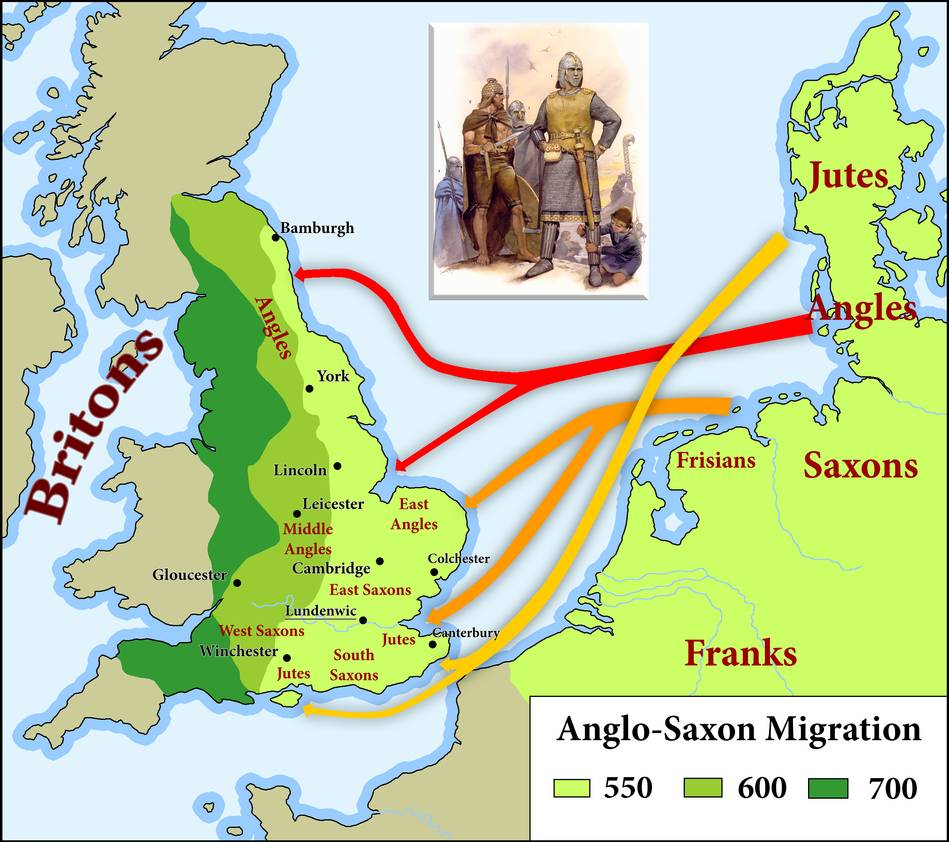 Anglo-Frisian Link
LanguageLegacy
Hert
  Skiep
  Wêr
See
Stoarm
  Simmer
  Sied
Twa
Trije
Fjouwer
Heart
 Sheep
 Where 
Sea 
Storm
 Summer
 Seed 
Two 
Three
Four
Anglo-Frisian Link
LanguageLegacy
Anglo-Frisian Link
Bread, butter and green cheese is good for English and good for Fris.
Brea, bûter en griene tsiis is goed Ingelsk en goed Frysk.
LanguageLegacy
Runes
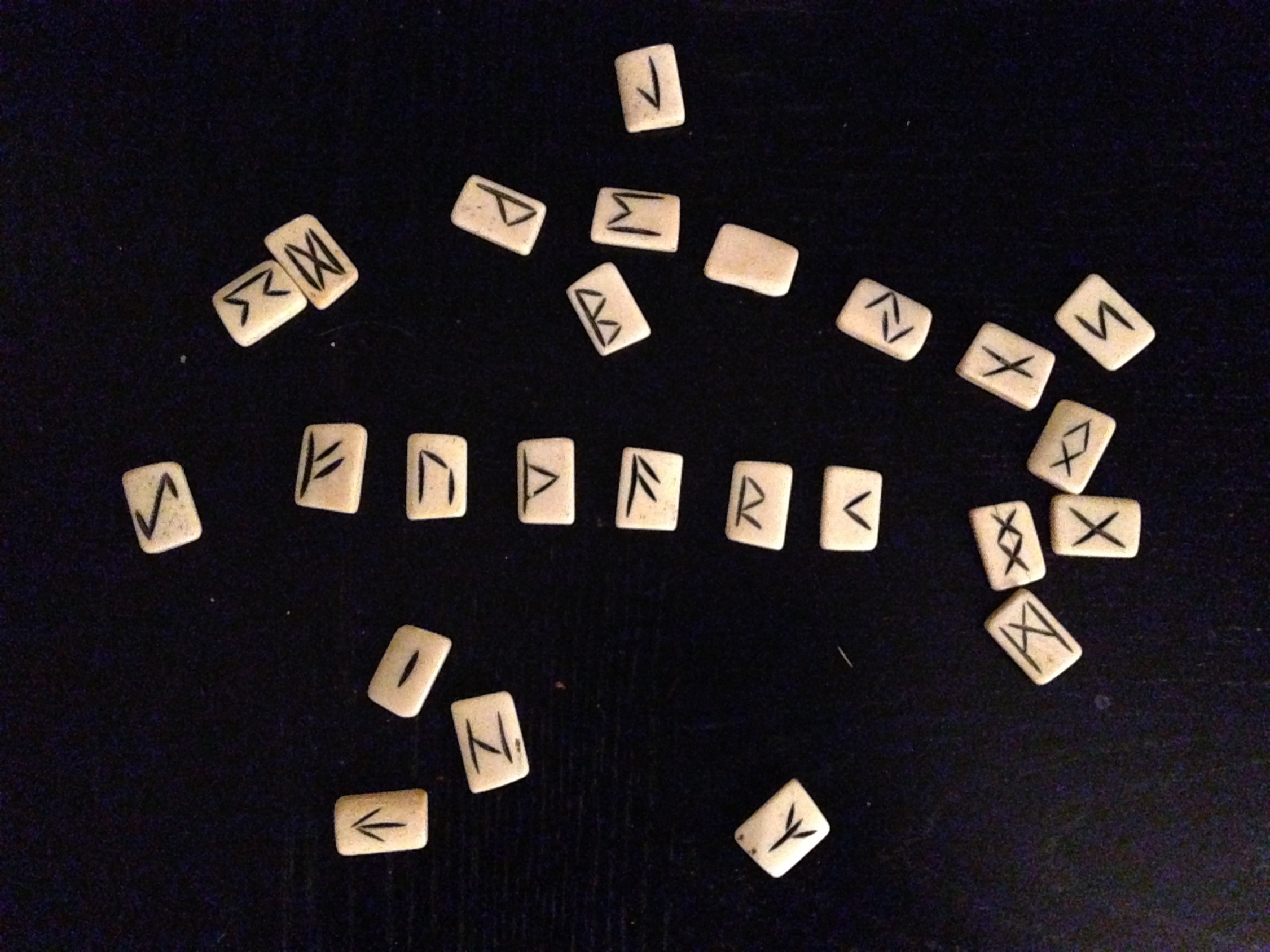 Early English
FuthorcRunes
Early English
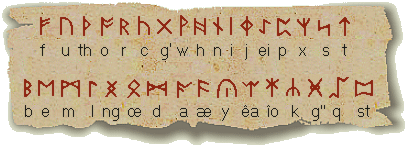 FuthorcRunes 
7th century missionaries
Adds “th” and “w”
Early English
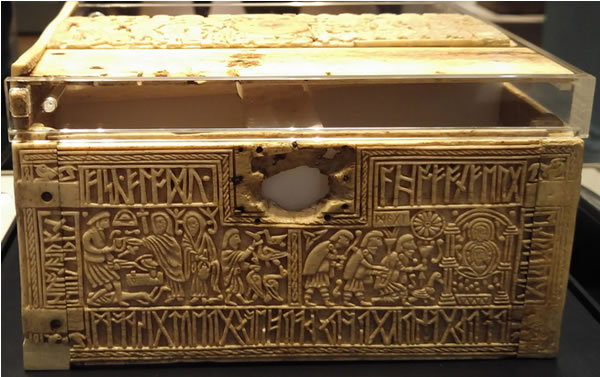 FuthorcRunes
Early English
Youth, son, daughter, in, on, into, and, the, numbers, drink, love and game
Anglo-Saxon
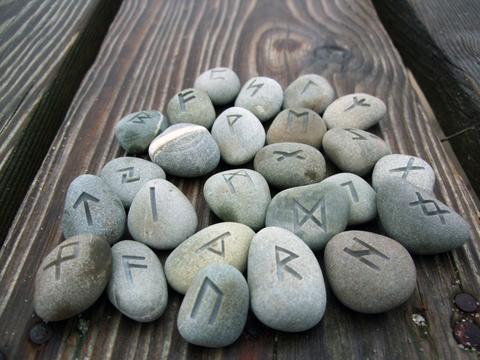 Make YourOwn Rune
http://futhorc.com/futhorc/runic.php
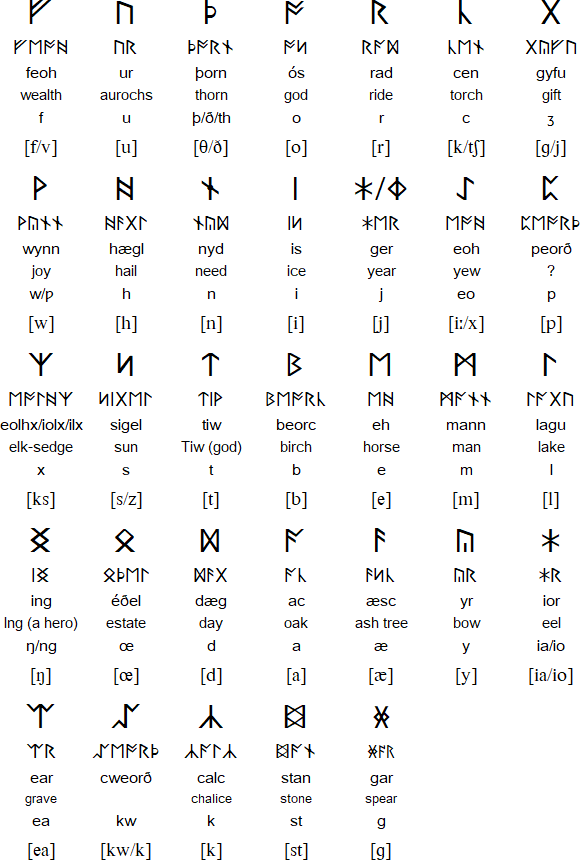 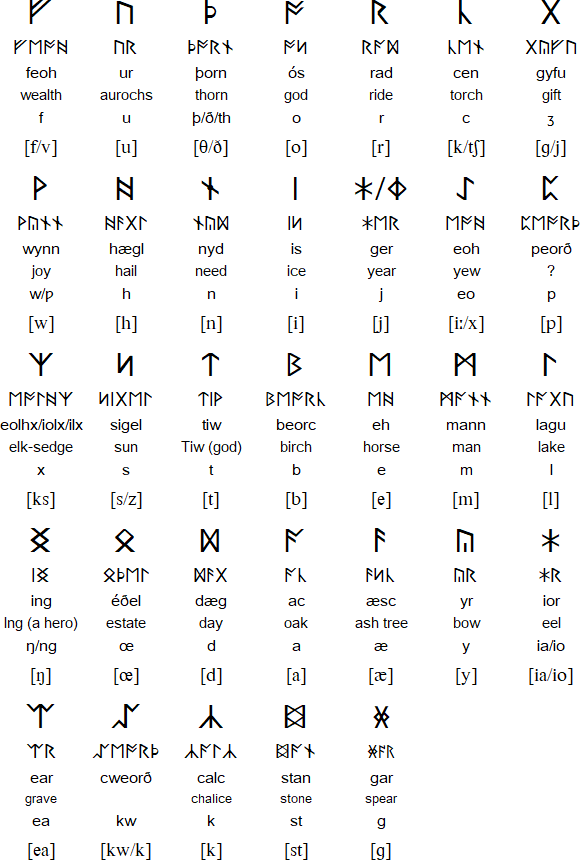 Guess the Time Period
Put the text in correct order
English Writing
https://www.youtube.com/watch?v=8fxy6ZaMOq8
Answers
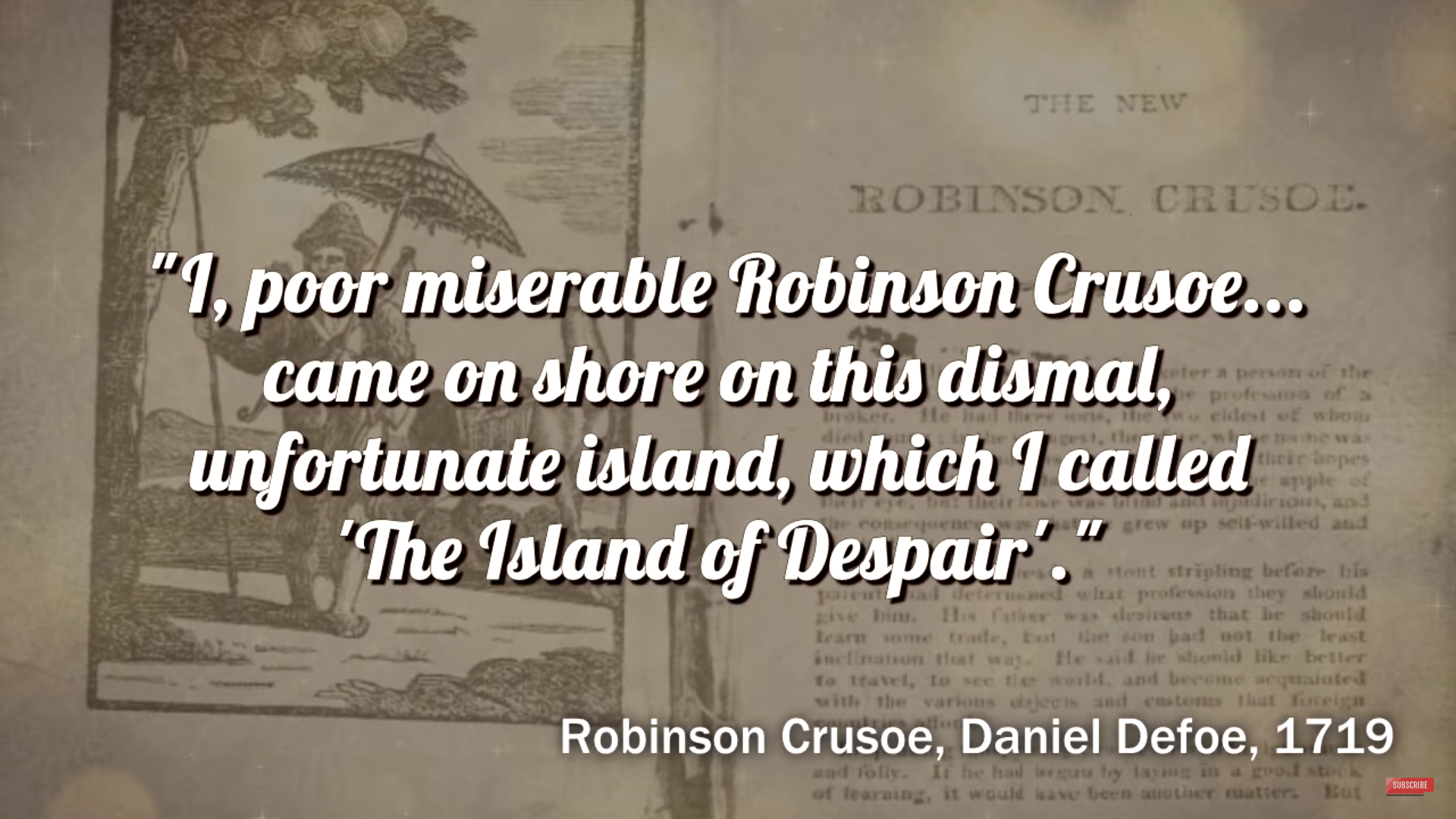 English Writing
Robinson Crusoe
1719
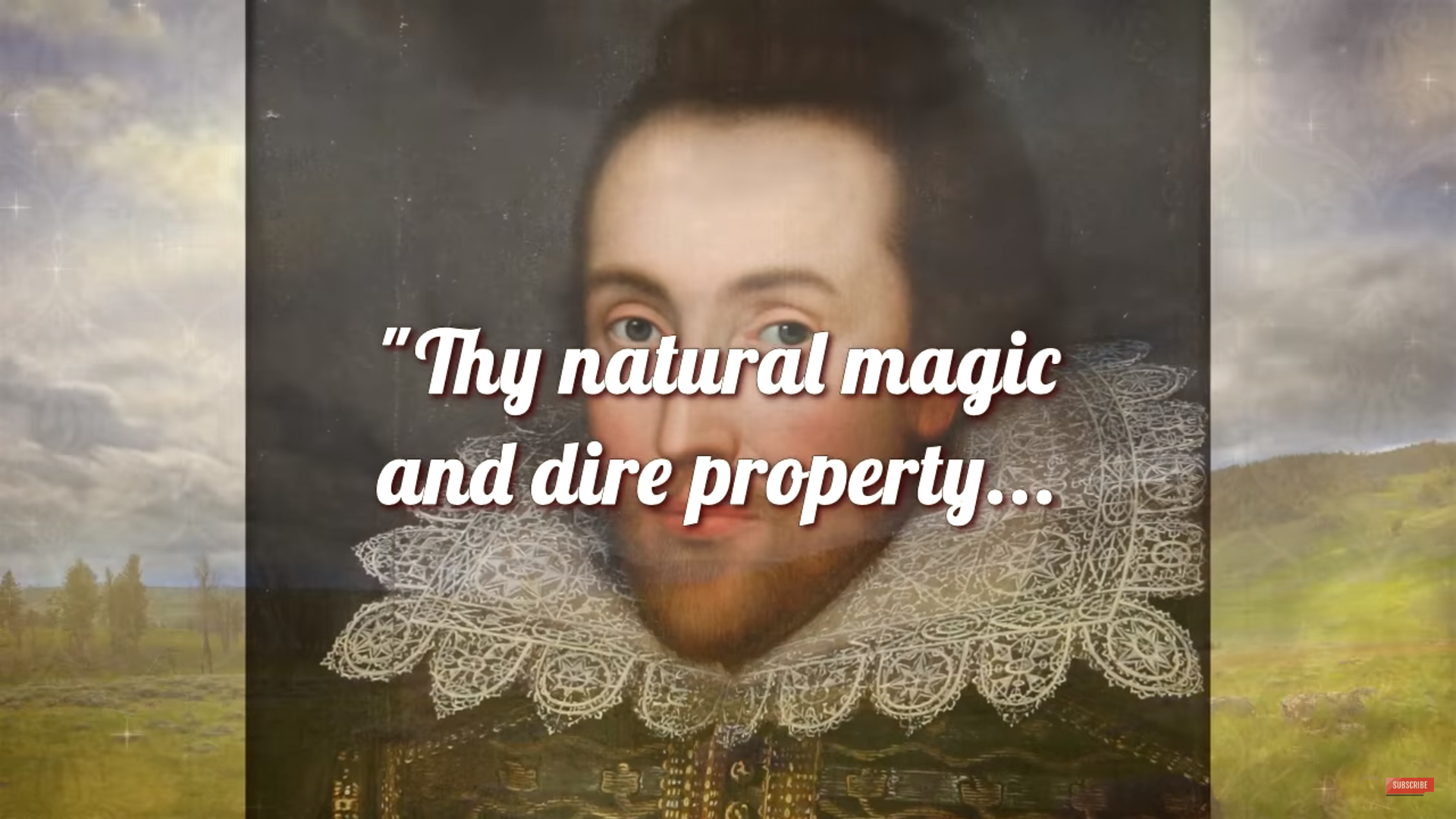 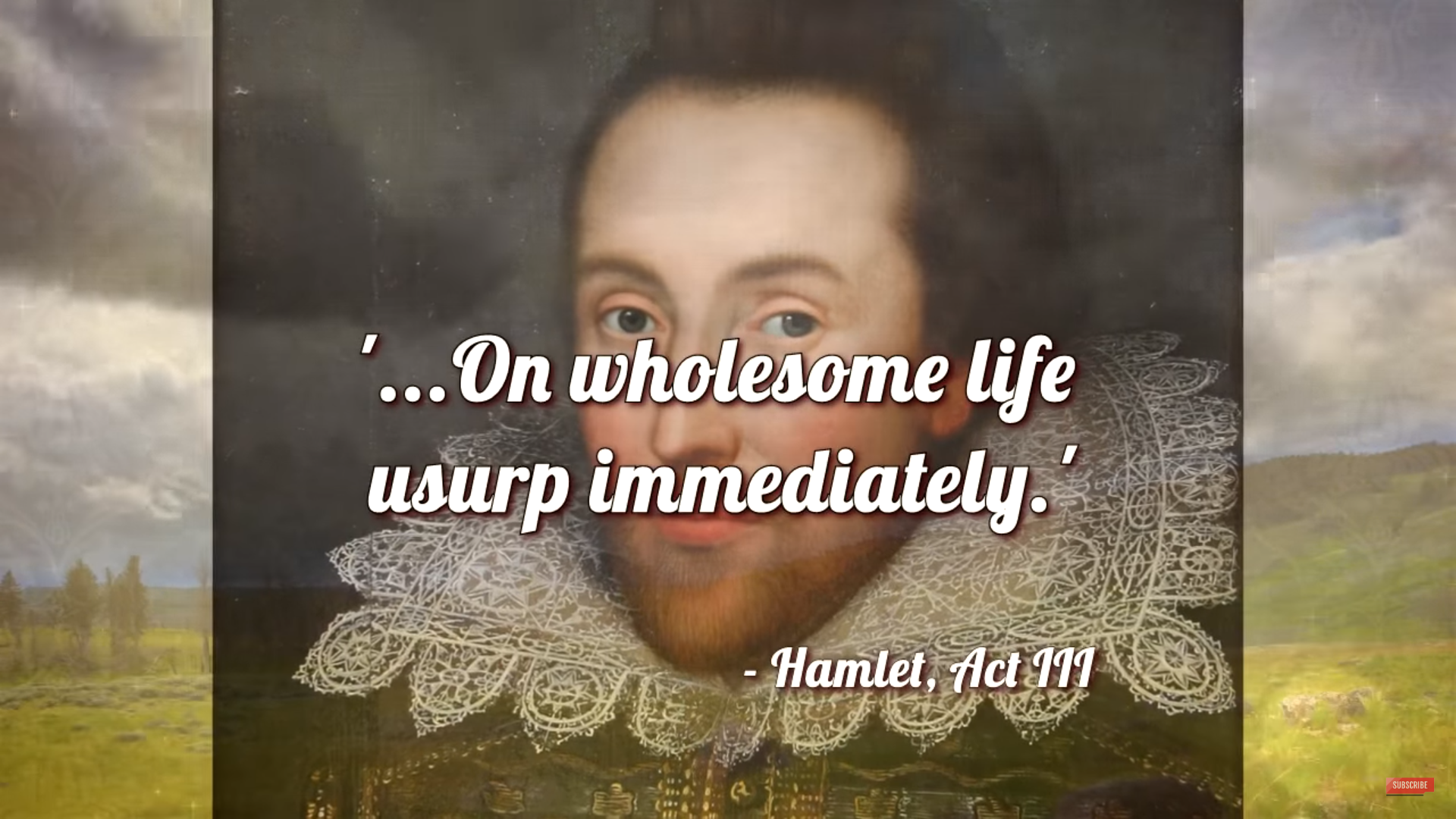 English Writing
Hamlet
1599
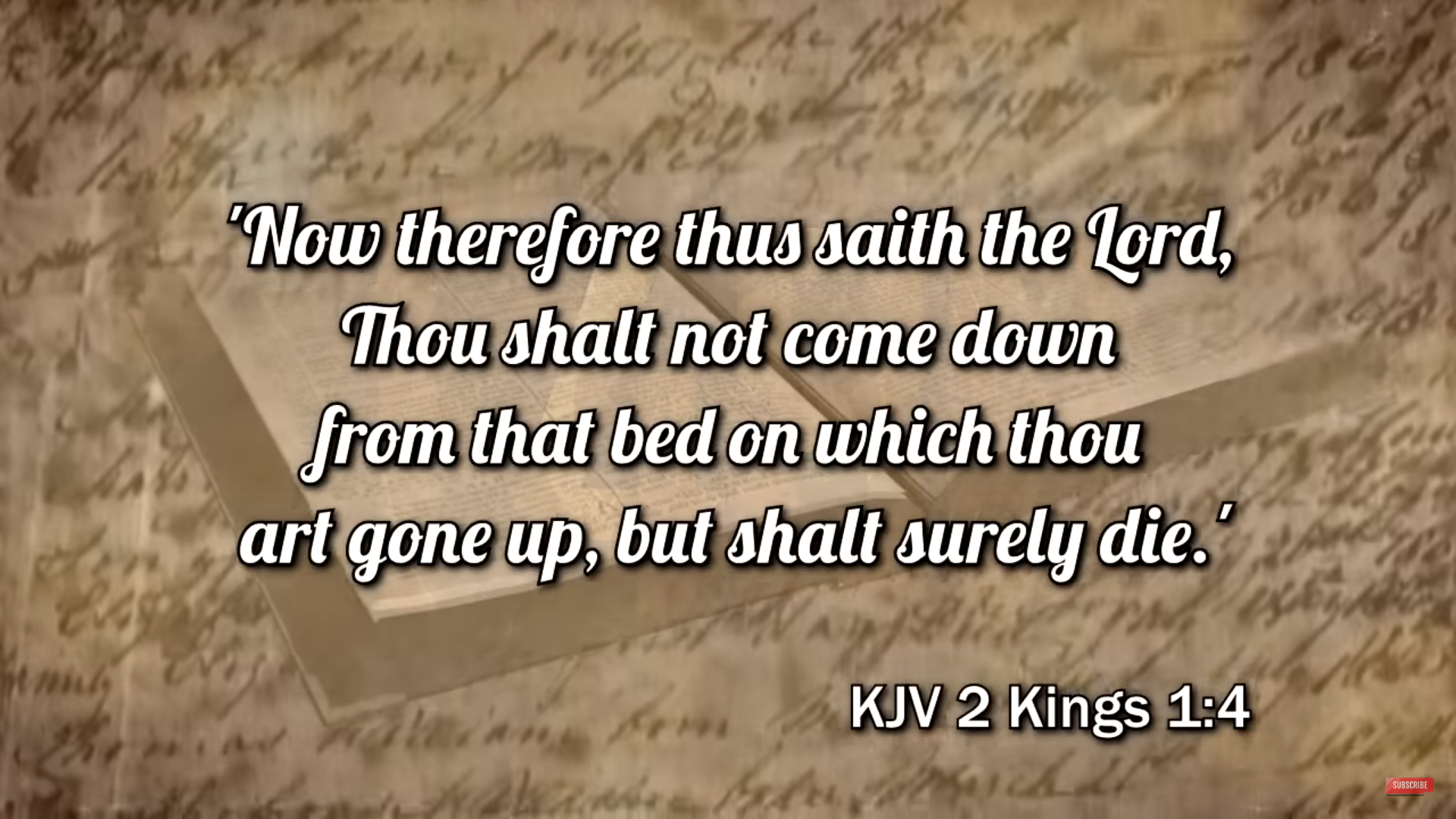 English Writing
Written in “Middle English”

1611
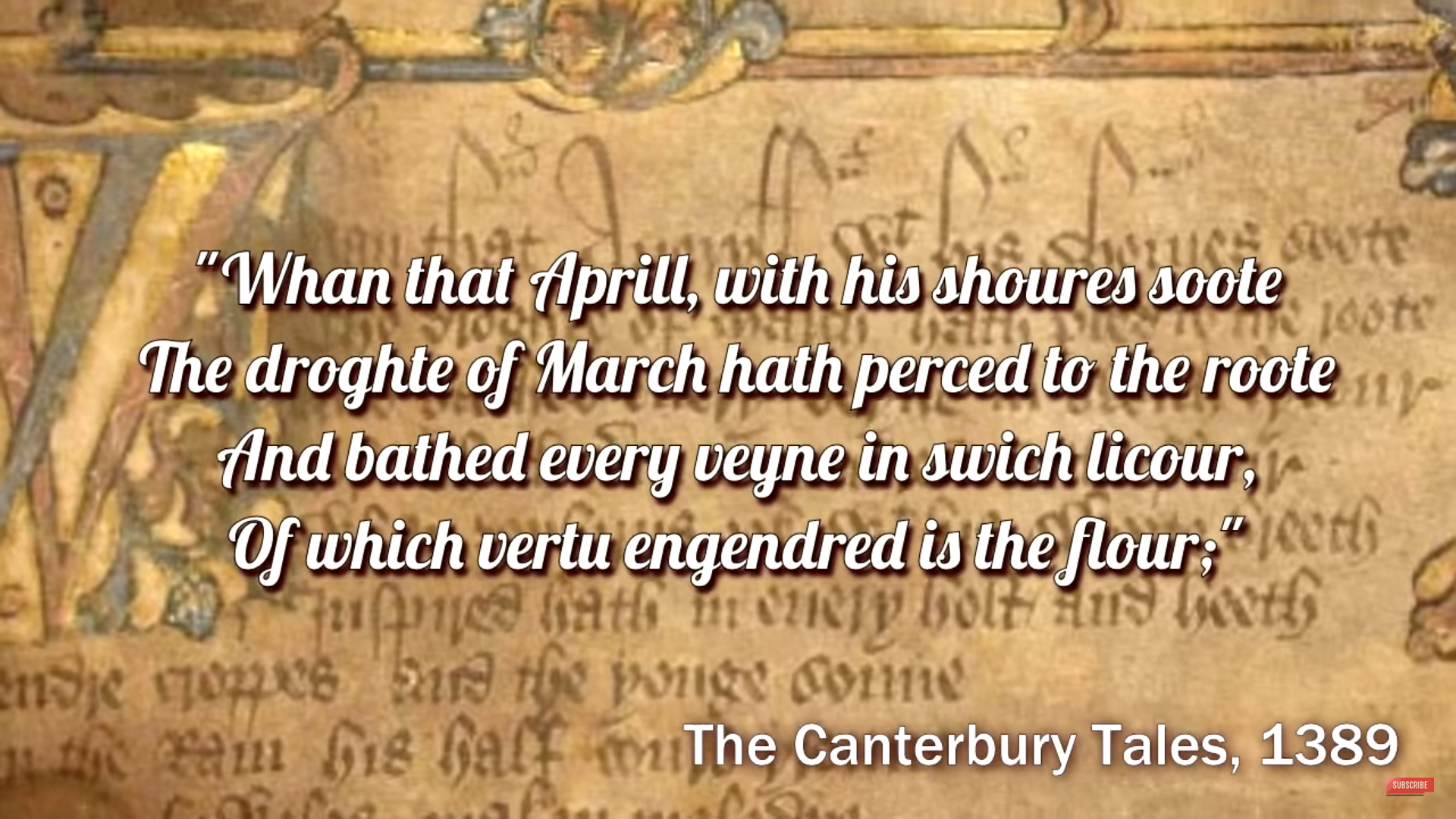 English Writing
The Canterbury Tales 
1389
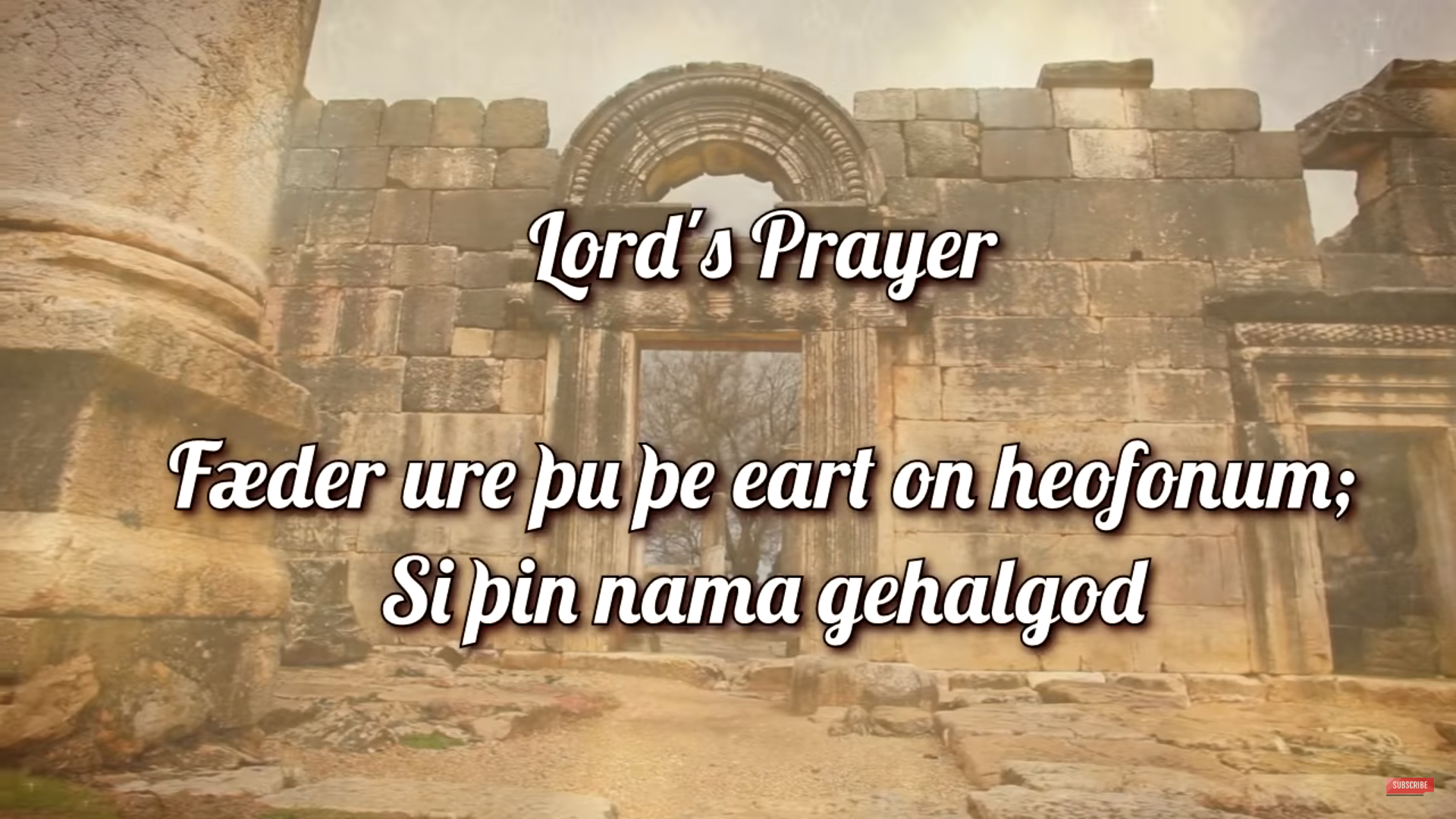 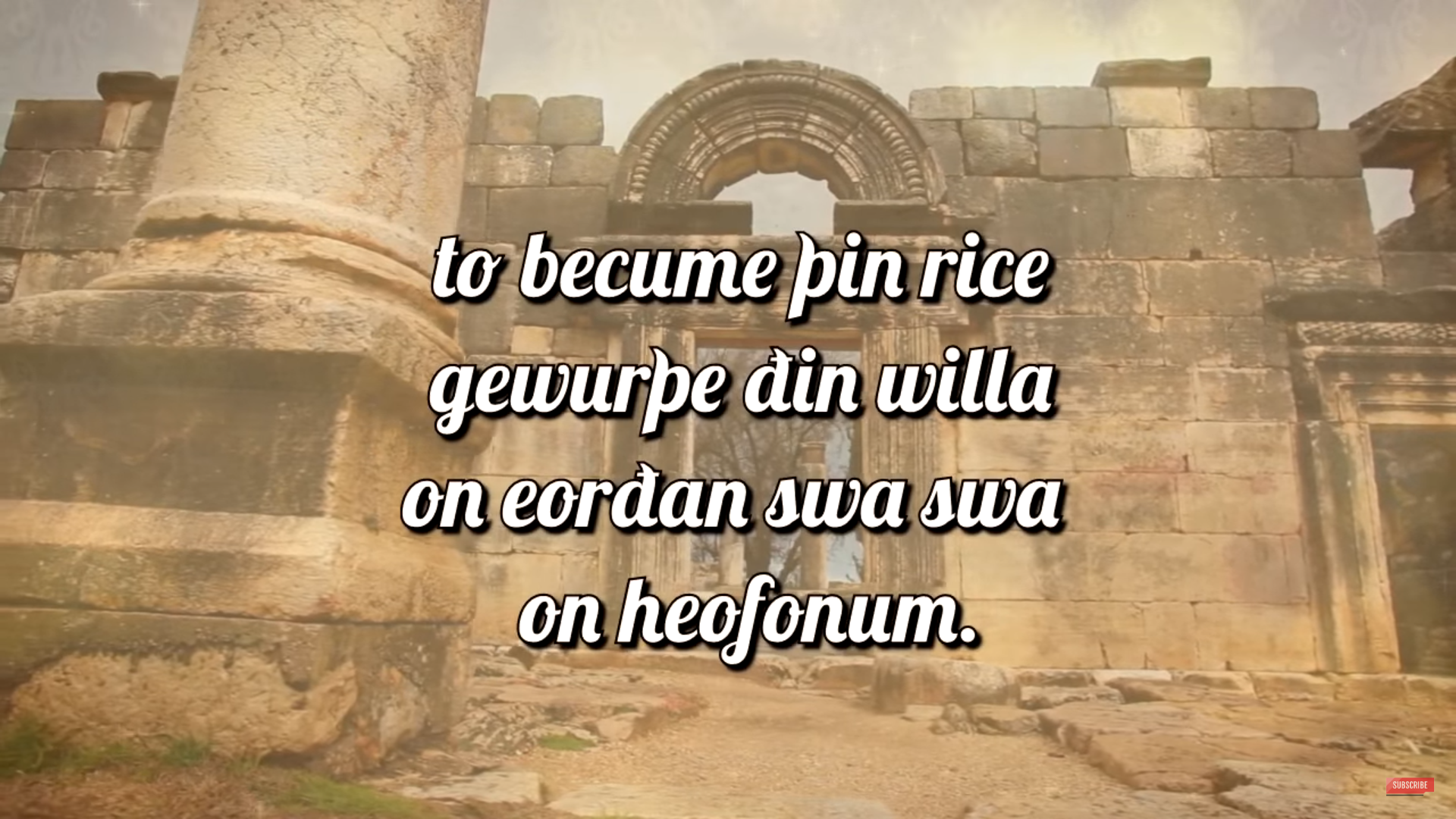 English Writing
Lord’s Prayer
Old English
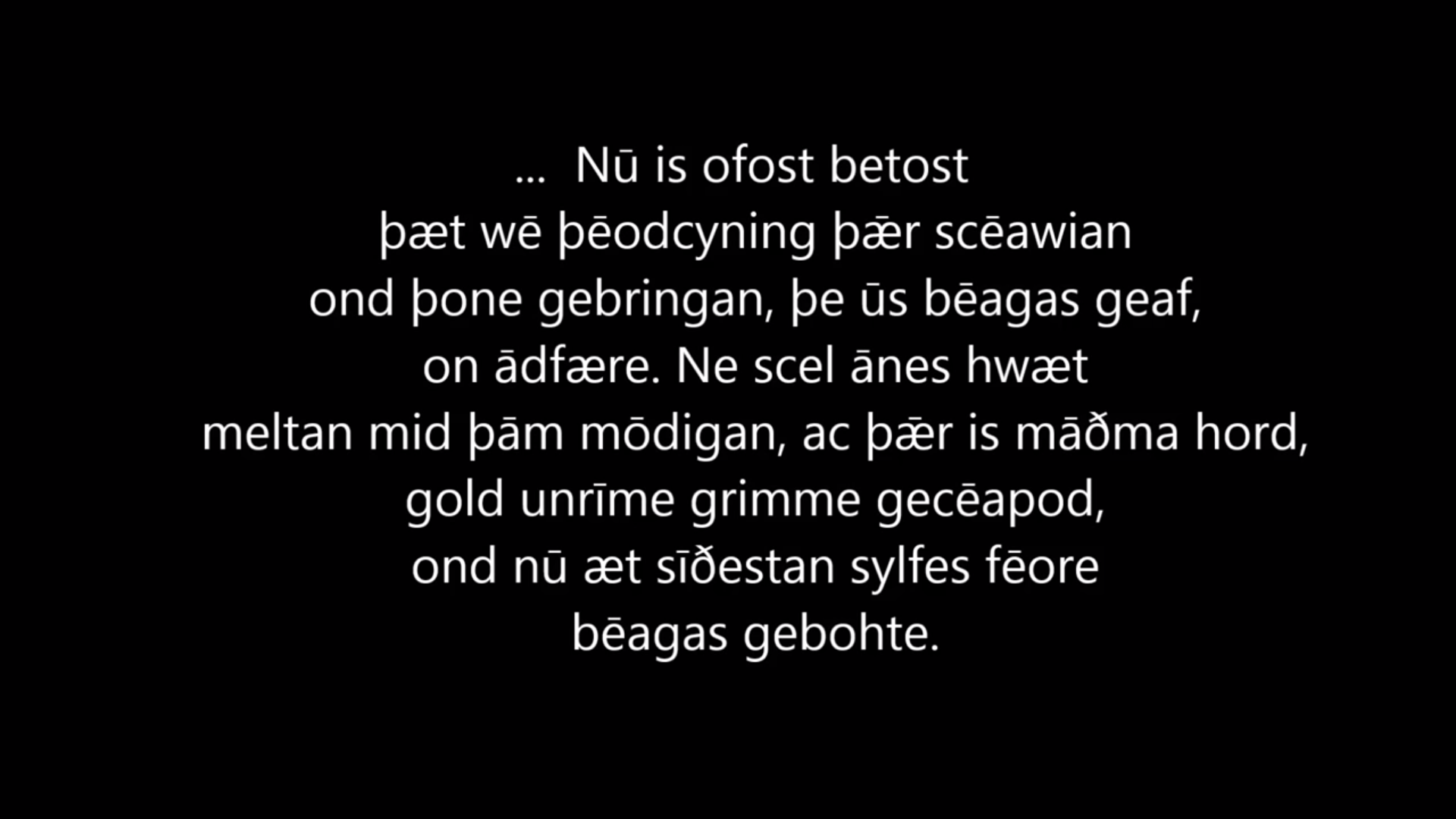 English Writing
Beowulf
975 - 1010
English Writing
Beowulf
975 - 1010